DEPARTAMENTO DE ESPAÑOL Y LITERATURA
GRADO NOVENO (2017-2018) 
DOCENTES : ALONSO SÁENZ , FRANK JULIO
1. ACUERDOS DE CLASE
Participación activa del estudiante 
Lector – INDAGADOR- Pregunta y señala
Escritura – Proceso (Requiere de planeación, organización, verificación y corrección) 
Acuerdos Gimnasianos.
2. Cronograma y Matriz de Evaluación
2. Cronograma y Matriz de Evaluación
2. Cronograma y Matriz de Evaluación
2. Cronograma y Matriz de Evaluación
2. Cronograma y Matriz de Evaluación
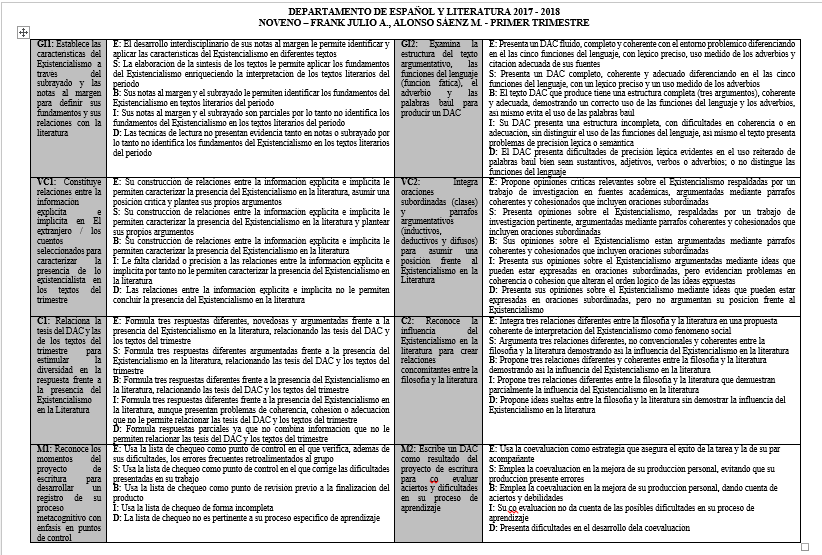 3.RECURSOS ADICIONALES
A. TEXTOS DE PLAN LECTOR: 
CINCO CUENTOS DE AUTORES EUROPEOS (TRANSICIÓN DEL SIGLO XIX AL XX) (GUY DE MAUPASSANT, ANTON CHEJOV, FRANZ KAFKA, KATHERINE MANSFIELD, PRIMOLEVI/HEINRICH BöLL.
EL EXTRANJERO (ALBERT CAMUS) 
EL PIANISTA (ROMAN POLANSKI) 
B. PÁGINA WEB 
SEGMENTADA POR TRIMESTRES CON DOCUMENTOS, VIDEOS, ENTRE OTROS. 
C. CUADERNO 
BITÁCORA DE REGISTRO QUE SIRVE COMO FORMA DE ORGANIZACIÓN DE PENSAMIENTO Y UNICIDAD TEMÁTICA ACORDE AL PLAN DE ESTUDIOS.
D. TURNITIN
- PRODUCCIÓN ESCRITA (ESCÁNER DE PLAGIO)